Figure 4. Golgi analysis of WT and HZ barrel neurons at P5 and P7. Golgi impregnation was performed in WT and HZ ...
Cereb Cortex, Volume 20, Issue 7, July 2010, Pages 1696–1707, https://doi.org/10.1093/cercor/bhp231
The content of this slide may be subject to copyright: please see the slide notes for details.
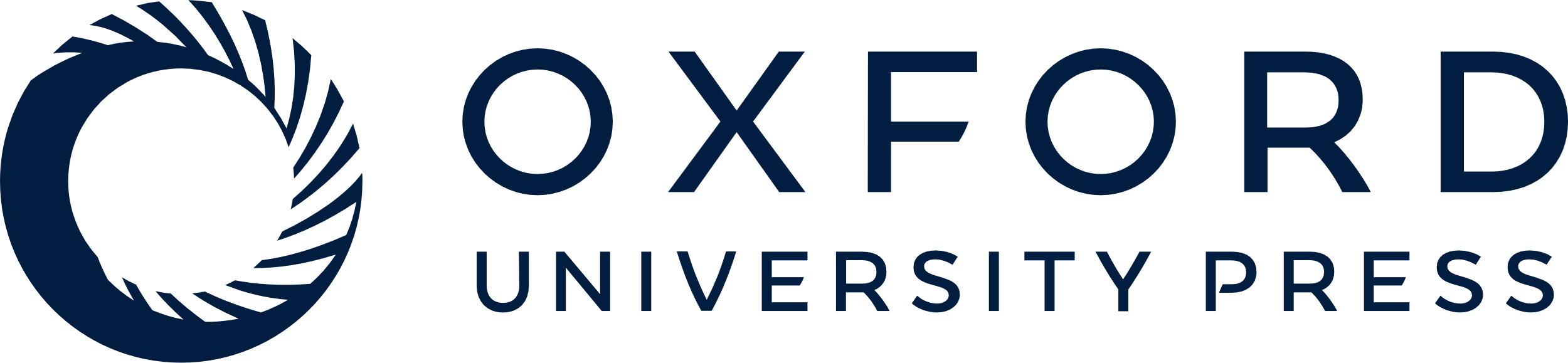 [Speaker Notes: Figure 4. Golgi analysis of WT and HZ barrel neurons at P5 and P7. Golgi impregnation was performed in WT and HZ cortices followed by cresyl violet counterstaining (A, black lines denote location of cortical barrels). Both WT and HZ barrel neurons displayed similar qualitative features to those previously described (Pasternak and Woolsey 1975). Directionally oriented cells were found in both genotypes (white asterisks, boxed images in B–E magnified in F-1). Barrel boundaries were estimated from cresyl violet counterstaining (gray ellipses denote approximate barrel boundaries in B–E to aid in visualization). Magnified images show retained septal-oriented dendrites in GAP-43 HZ cells (compare black arrowhead in F (WT) to G (HZ) for P5 and black arrow in H (WT) to I (HZ) for P7). Quantitative comparisons of Golgi-impregnated dendrites at P5 and P7 in WT and HZ mice (J–O). Several dendritic parameters were analyzed. Randomly selected layer IV stellate barrel cortex cells were measured for longest versus shortest dendrites (J, K), variations in branch bifurcations (L, M), and percent of septal-oriented dendrites (N, O). At P5, longest and shortest primary branches were significantly longer in WT (white bars, P < 0.01 and P < 0.05, Student’s t-test) than in HZ neurons (black bars; J). While primary branches were longer overall in P5 WT mice, the number of primary branches was not significantly different. However, HZ mice showed significantly more secondary branches at P5 (K, P < 0.05, Student’s t-test). By P7, longest and shortest branch lengths do not significantly differ (P = 0.06, Student’s t-test; K). There were also no significant differences in primary or secondary bifurcation counts at P7 (M). WT and HZ mice show oriented dendrites at P5 and P7. However, WT cells displayed fewer septal-oriented dendrites at P5—23% of WT cells compared with 65% in HZ (N, P < 0.001, Student’s t-test). By P7, 35% of WT and 43% of HZ cells display septal-oriented dendrites; these results do not differ significantly (O, P = 0.322, Student’s t-test). These findings suggest a partial restoration of HZ dendritic arbors to WT phenotype between P5 and P7. Scale bar = 50 μm. a = axon.


Unless provided in the caption above, the following copyright applies to the content of this slide: © The Author 2009. Published by Oxford University Press. All rights reserved. For permissions, please e-mail: journals.permissions@oxfordjournals.org]